4.5 mA , 32 mA
Sajini Wijethunga
4.5 mA
Bunch charge - 12 pC
Gun voltage - 300 kV
Laser 50 ps (Gaussian)
Solenoid current - 400 A
Laser size- 0.32 mm rms
Xoff =0 , Yoff =0
Emittance 0.56 mm mrad/mm
Space charge on
Other solenoids off
v3
v1
v2
Viewer 1
50000 particles in distribution
-12.00 pC total charge
Position 1.47
2.99890e-01 MeV, beta*gamma 1.2, beta 0.7765
5.15990e-01 keV sig energy spread
43.98180 ps, sig time at cathode 
sigx  = 7.1229 mm,	sigy  = 7.1243 mm
sigxp = 6.6066 mrad,	sigyp = 6.6040 mrad
sigz  = 10.9451 mmnEnz  = 2.1604 keV mm = 9.2744 keV ps
Enxps = 39.4646 um,	Enyps = 39.4553 um
Enxtr = 39.4702 um,	Enytr = 39.4603 um
Exge = 32.0295 um,	Eyge = 32.0219 um
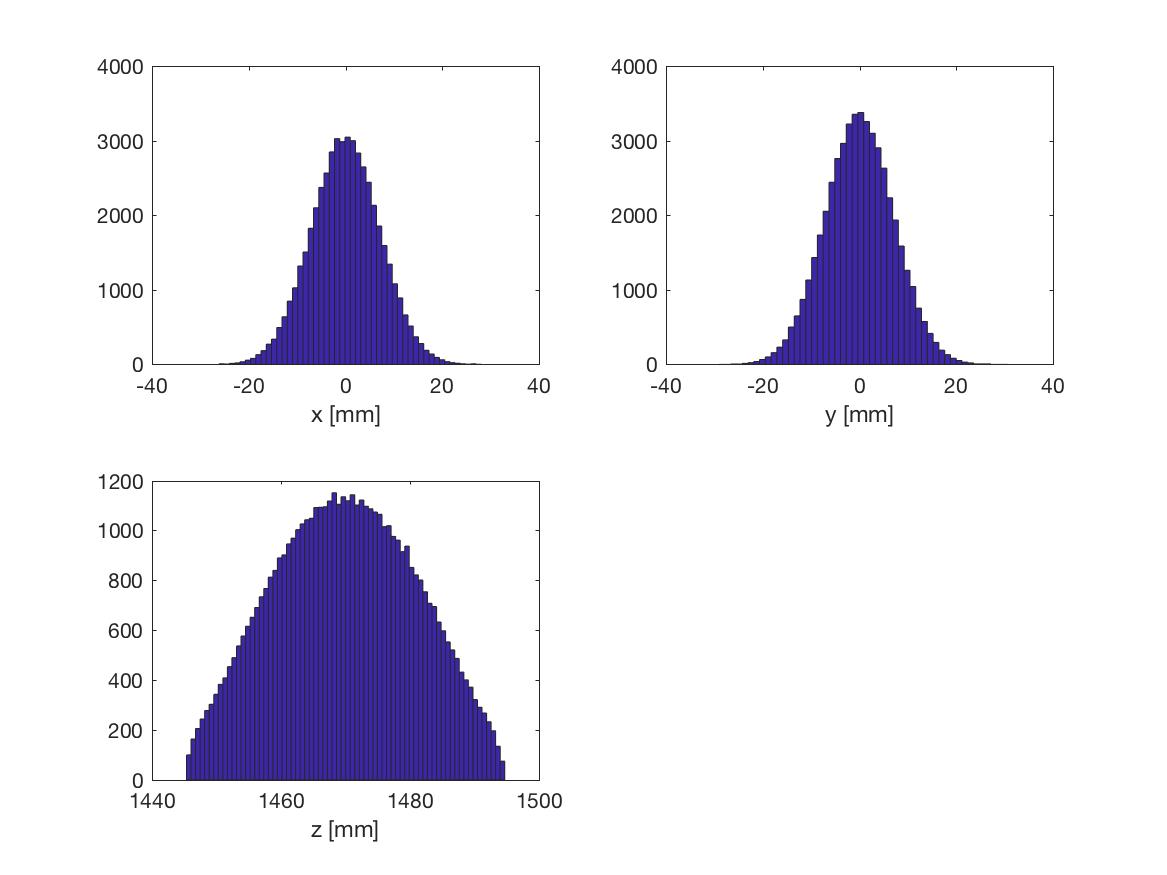 Viewer 1
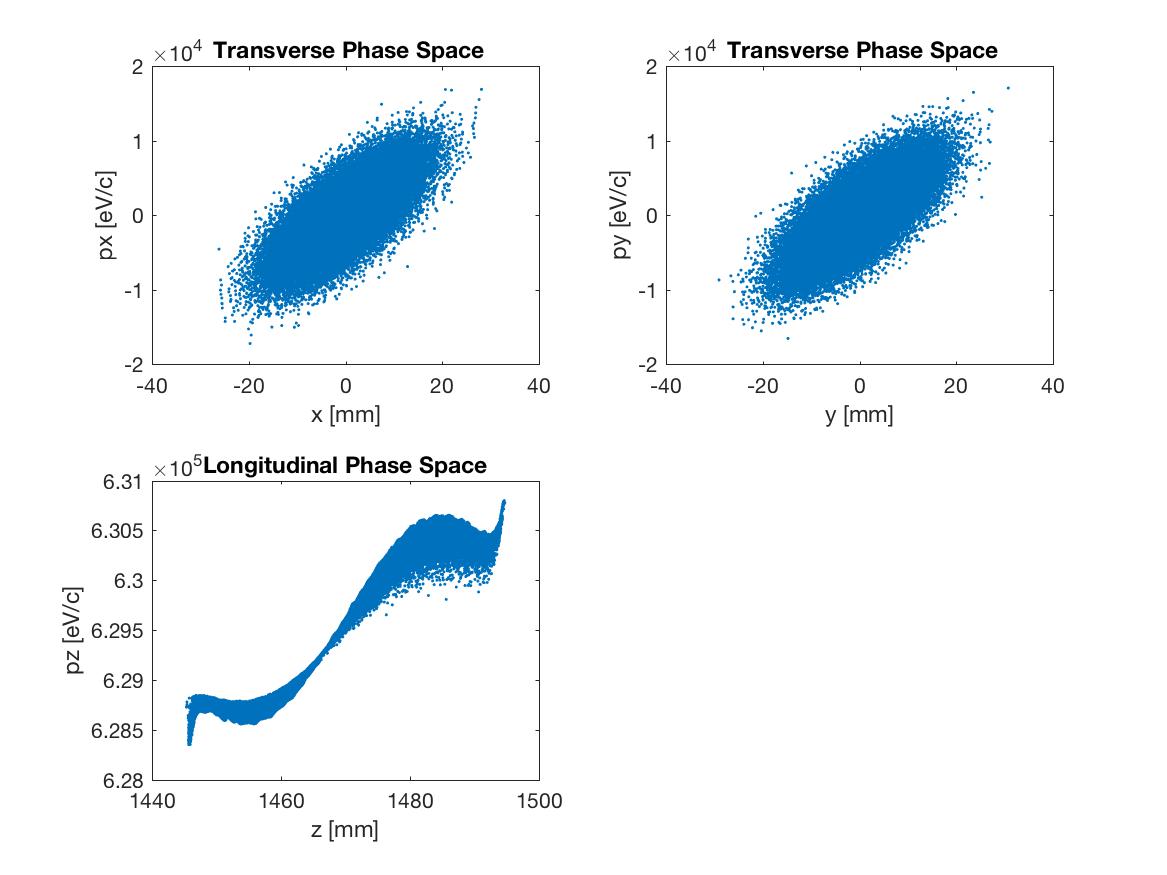 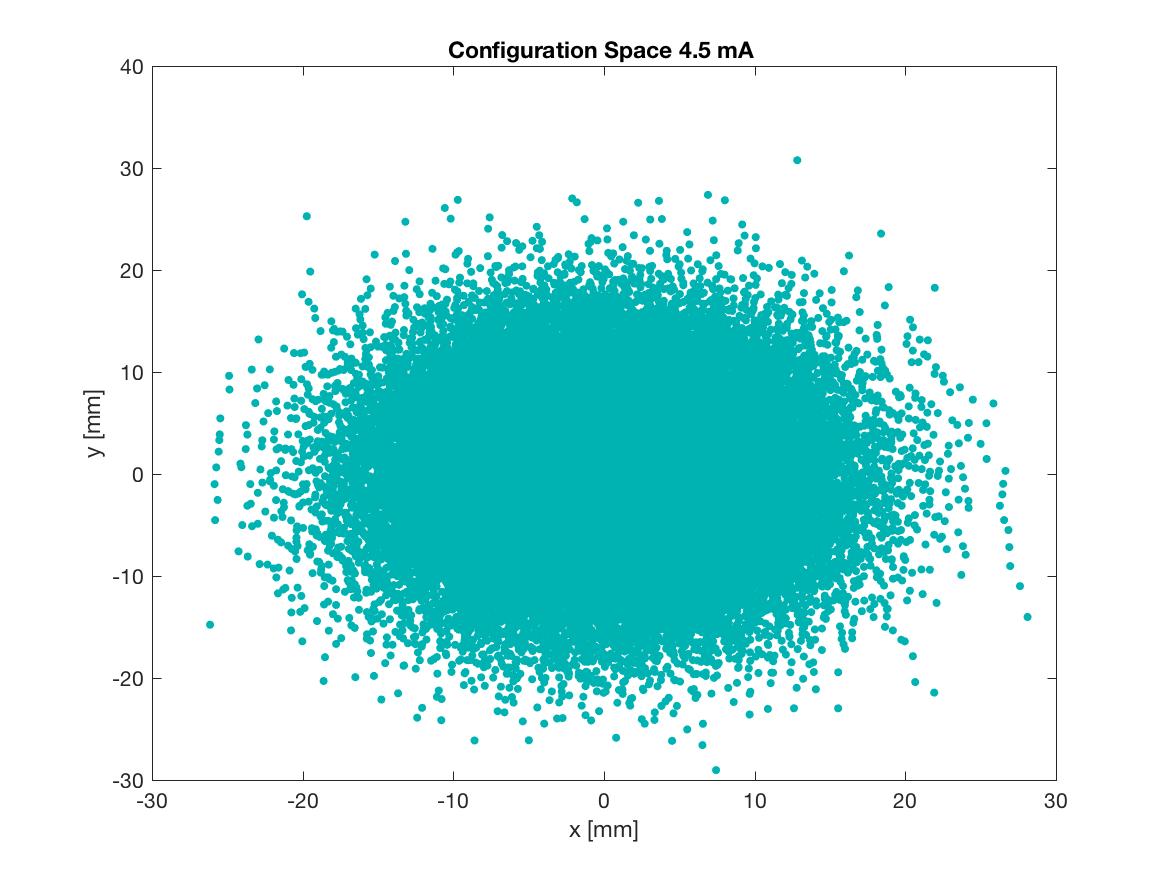 Viewer 2
50000 particles in distribution
-12.00 pC total charge
Position 1.98
2.99890e-01 MeV, beta*gamma 1.2, beta 0.7765
5.54400e-01 keV sig energy spread
43.98180 ps, sig time at cathode 
sigx  = 9.3523 mm,	sigy  = 9.3528 mm
sigxp = 4.1830 mrad,	sigyp = 4.1810 mrad
sigz  = 11.1574 mmnEnz  = 2.2881 keV mm = 9.8227 keV ps
Enxps = 5.6409 um,	Enyps = 5.6618 um
Enxtr = 5.6411 um,	Enytr = 5.6611 um
Exge = 4.5781 um,	Eyge = 4.5951 um
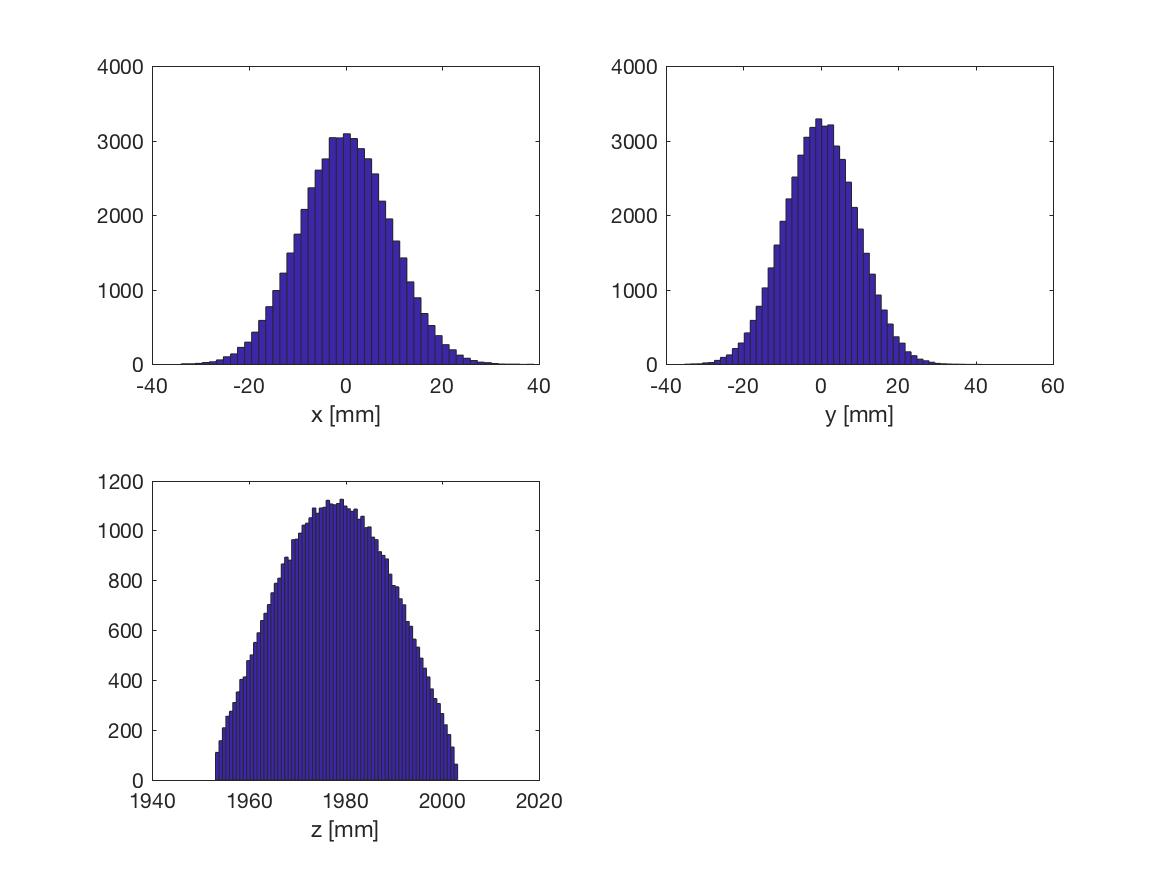 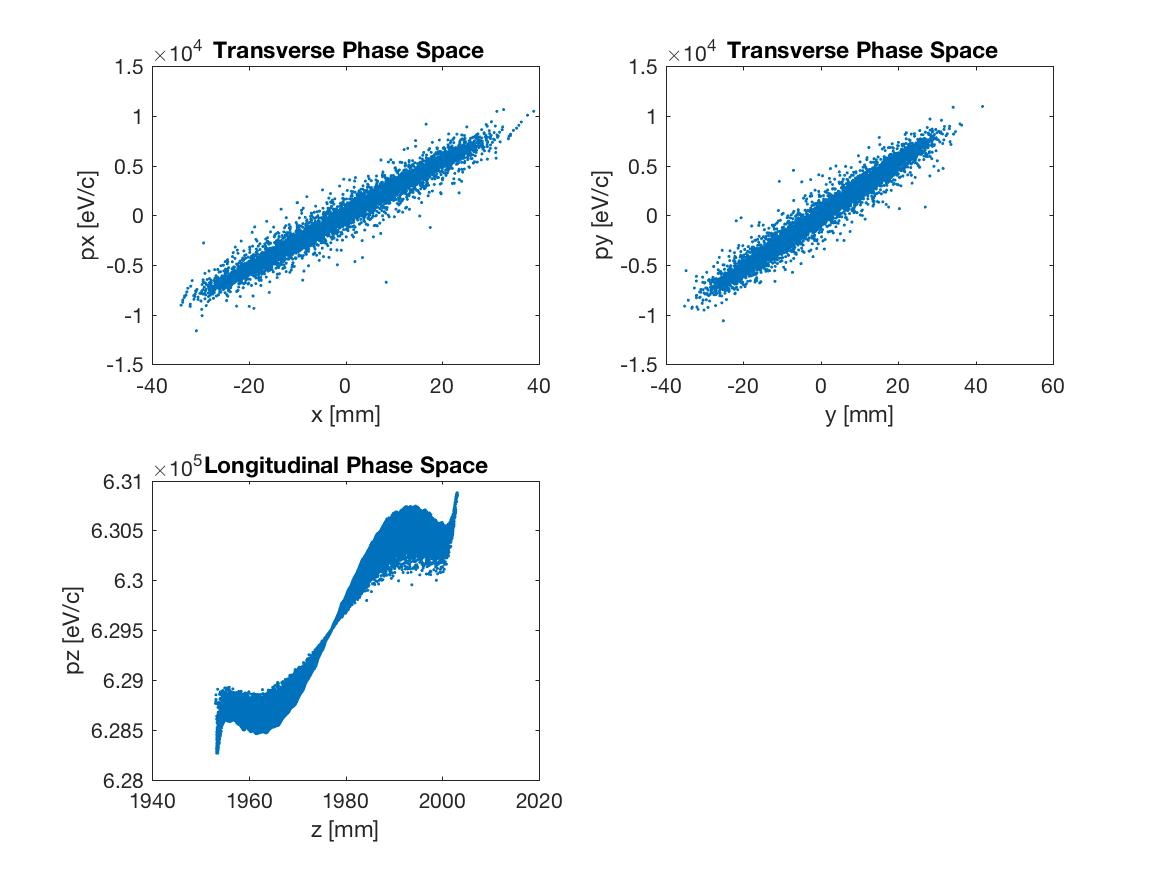 Viewer 2
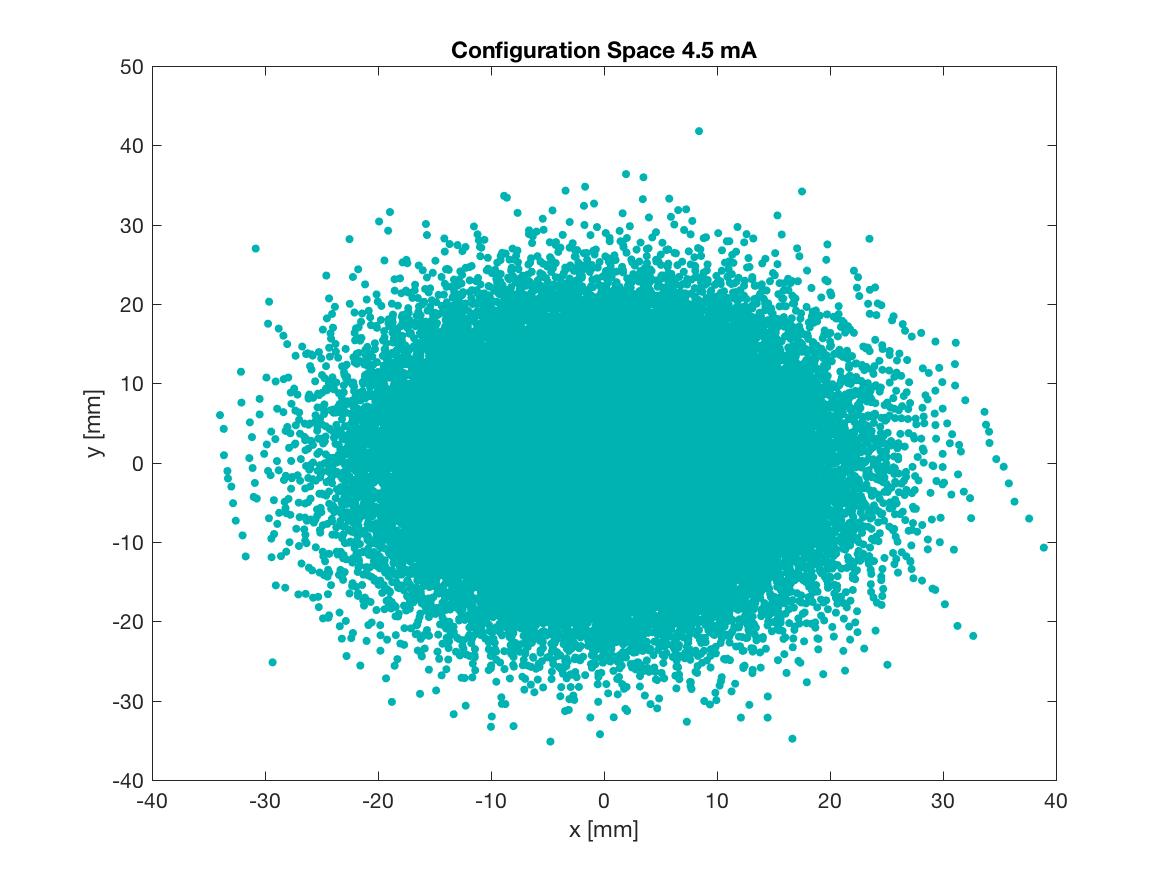 Viewer 3
50000 particles in distribution
-12.00 pC total charge
Position 3.76
2.99898e-01 MeV, beta*gamma 1.2, beta 0.7765
6.37596e-01 keV sig energy spread
43.98180 ps, sig time at cathode 
sigx  = 16.8728 mm,	sigy  = 16.8695 mm
sigxp = 4.2942 mrad,	sigyp = 4.2922 mrad
sigz  = 11.9927 mmnEnz  = 2.5856 keV mm = 11.0998 keV ps
Enxps = 5.9055 um,	Enyps = 5.9333 um
Enxtr = 5.9050 um,	Enytr = 5.9310 um
Exge = 4.7928 um,	Eyge = 4.8154 um
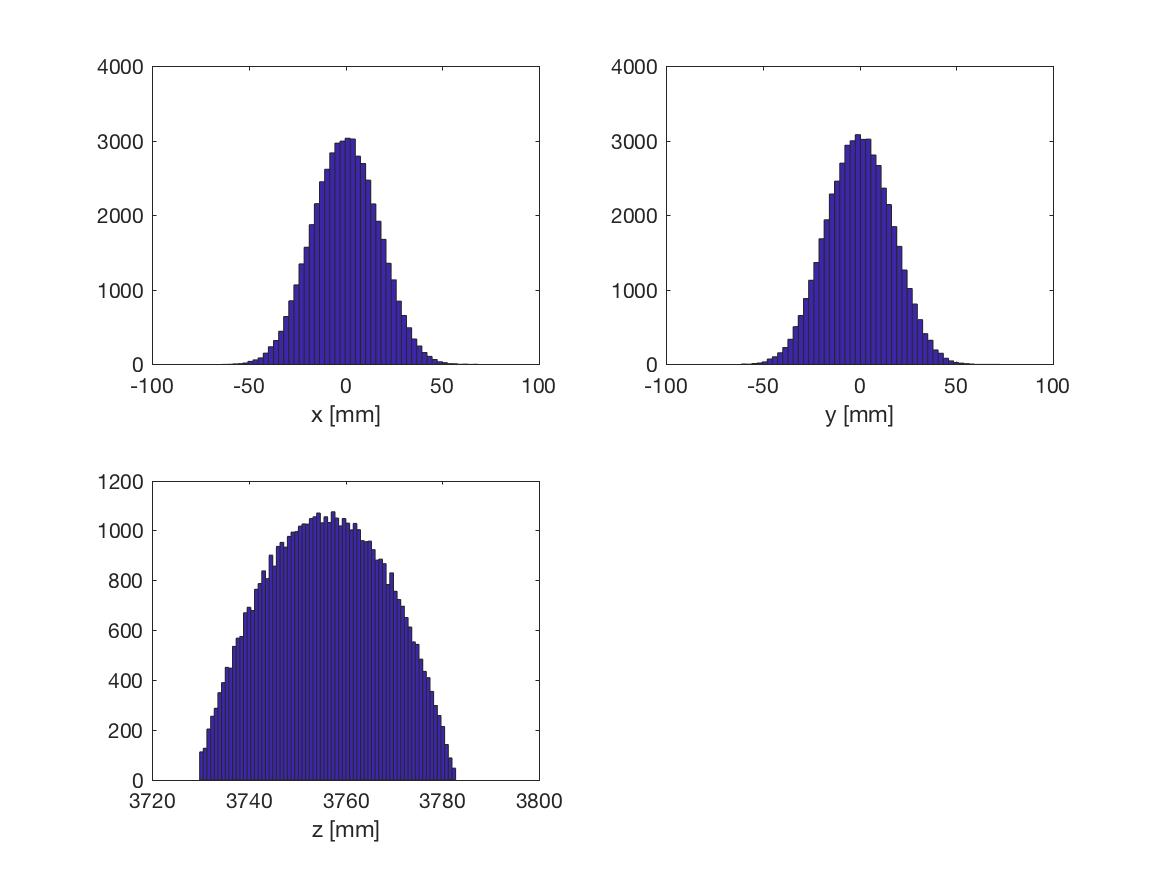 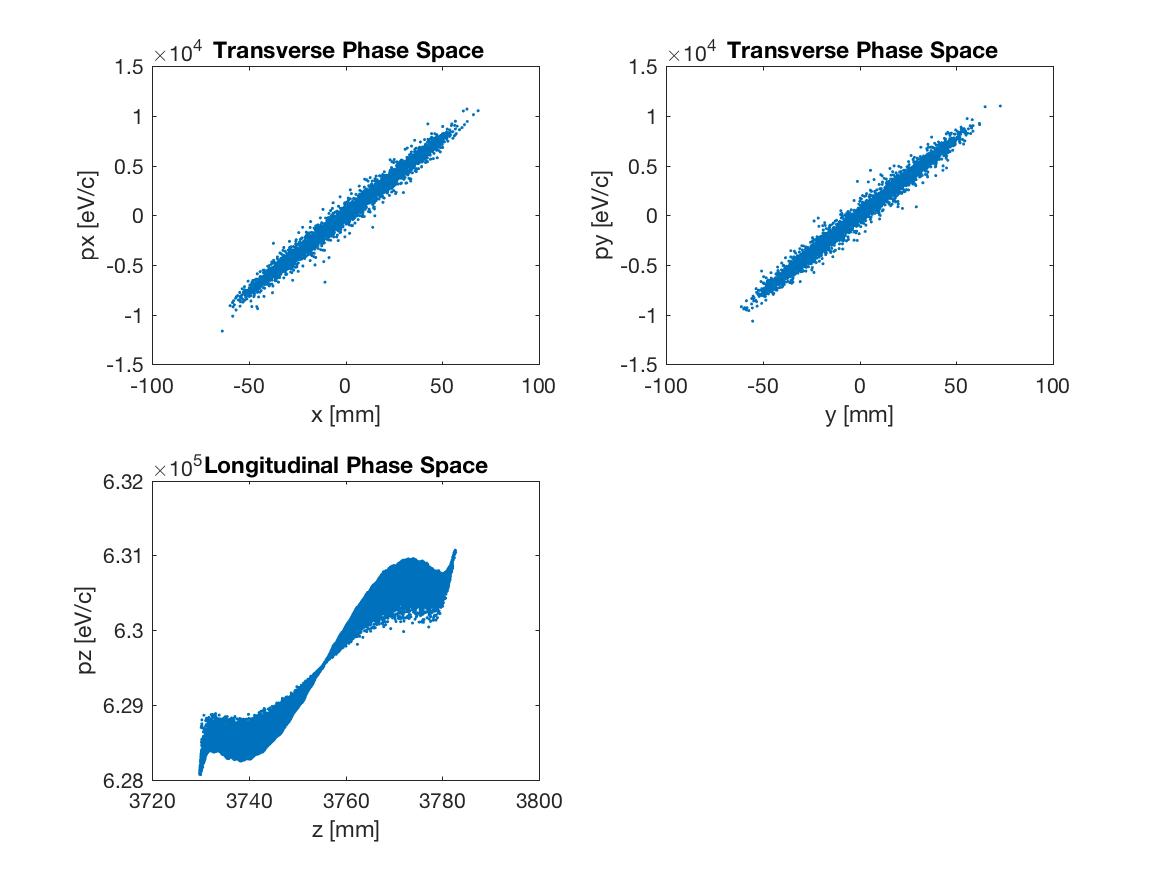 Viewer 3
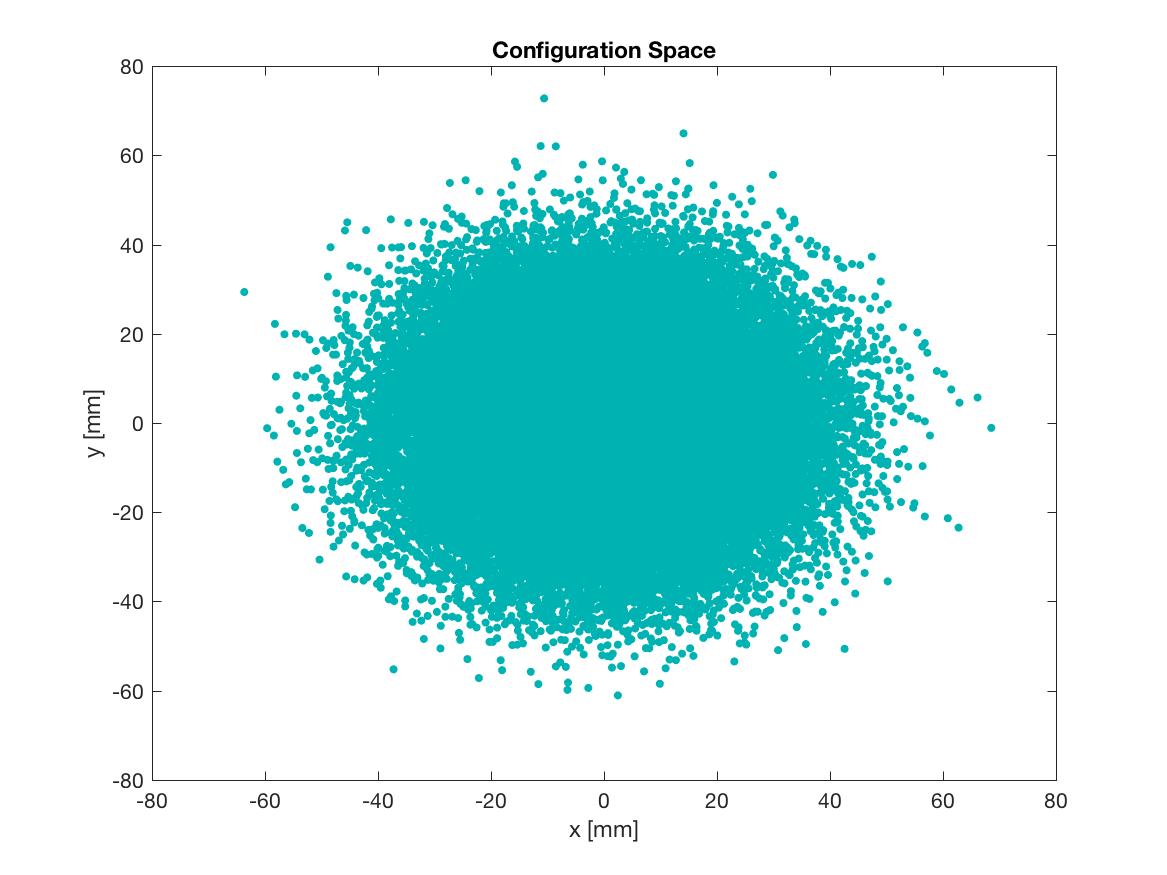 32 mA
Bunch charge - 85 pC
Gun voltage - 300 kV
Laser 50 ps (Gaussian)
Solenoid current - 400 A
Laser size- 0.32 mm rms
Xoff =0 , Yoff =0
Emittance 0.56 mm mrad/mm
Space charge on
Other solenoids off
v3
v1
v2
Viewer 1
50000 particles in distribution
-85.00 pC total charge
Position 1.47
3.00923e-01 MeV, beta*gamma 1.2, beta 0.7771
2.75019e+00 keV sig energy spread
43.98180 ps, sig time at cathode 
sigx  = 6.4063 mm,	sigy  = 6.4116 mm
sigxp = 6.5251 mrad,	sigyp = 6.5206 mrad
sigz  = 14.3087 mmnEnz  = 6.8933 keV mm = 29.5684 keV ps
Enxps = 31.4516 um,	Enyps = 31.4762 um
Enxtr = 31.4892 um,	Enytr = 31.5125 um
Exge = 25.4723 um,	Eyge = 25.4922 um
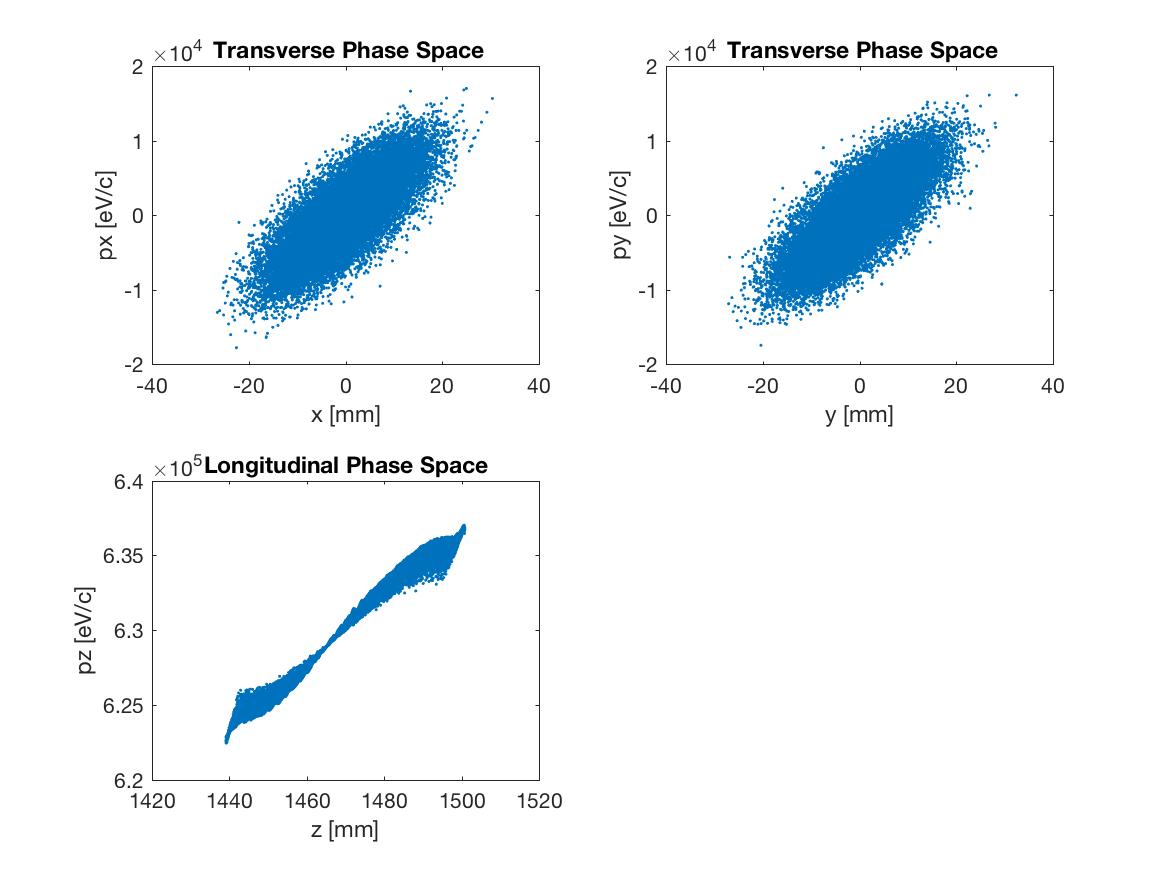 Viewer 1
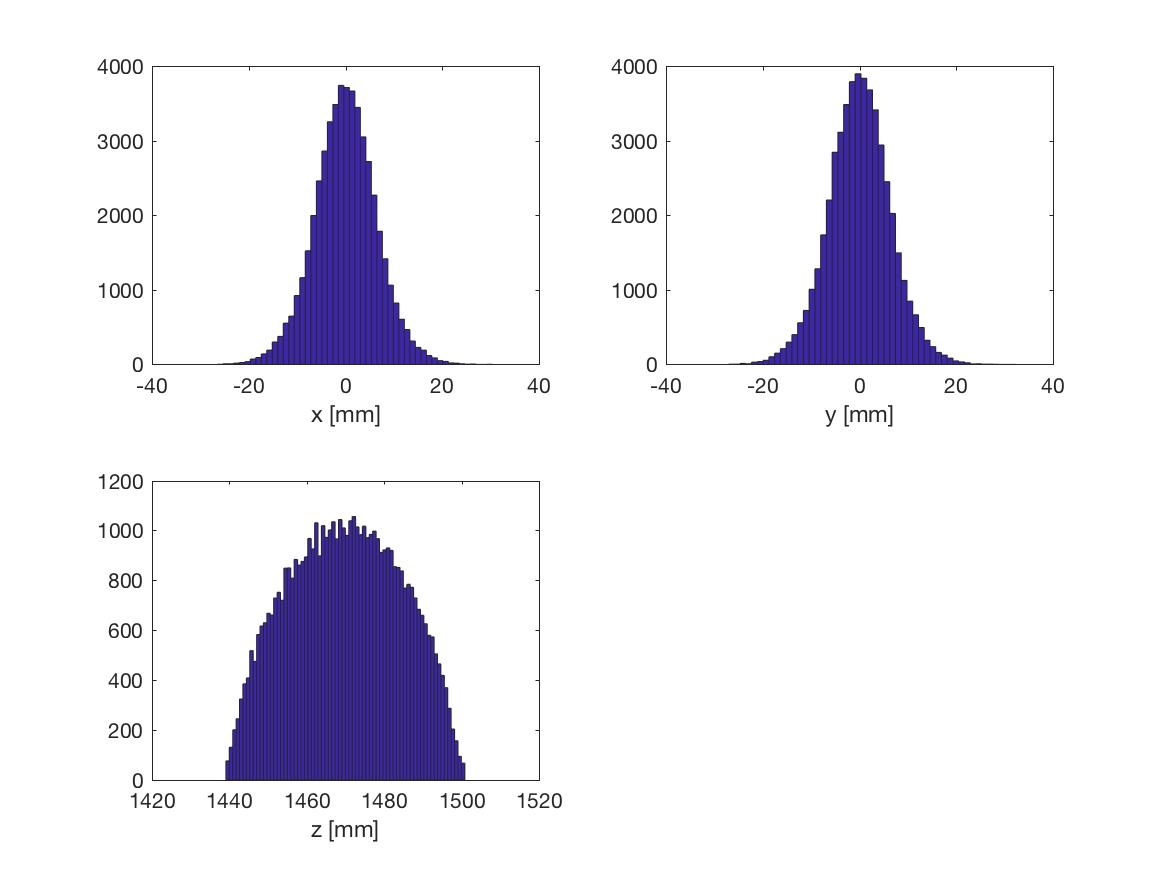 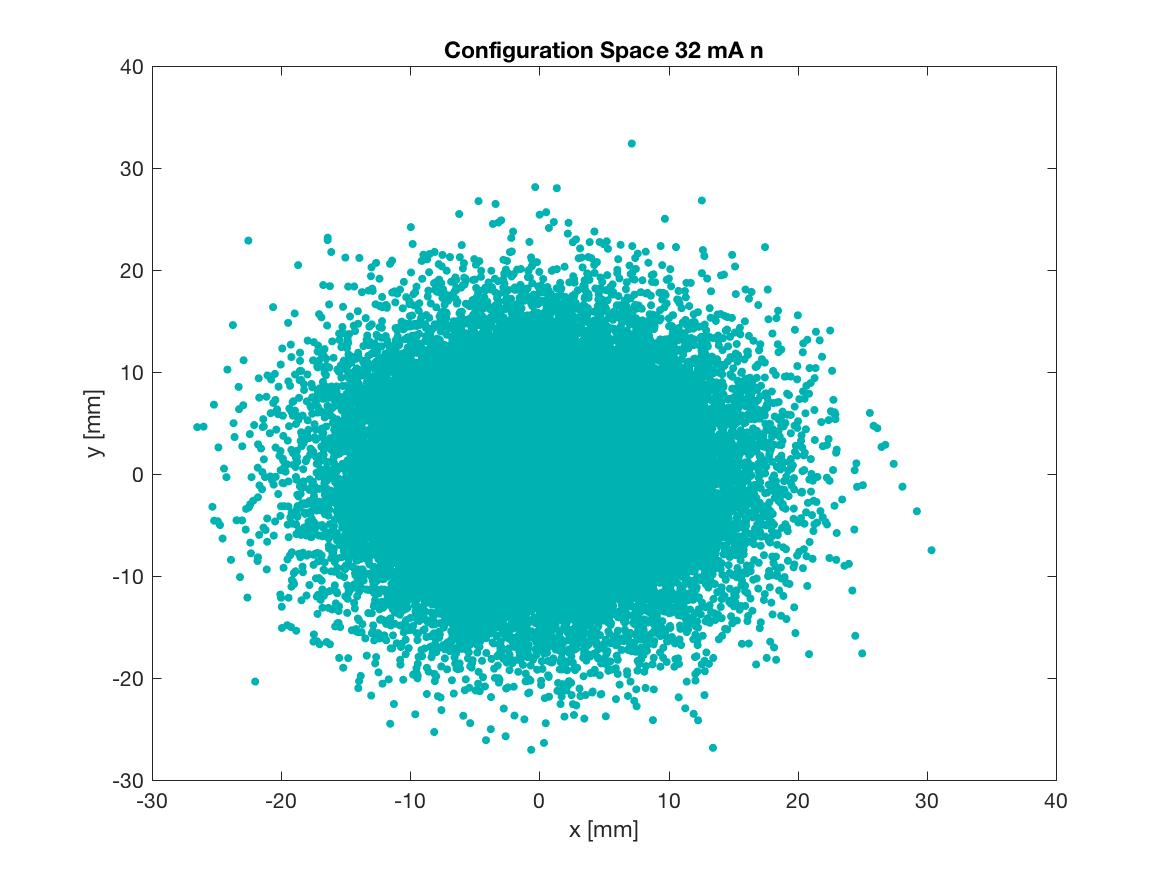 Viewer 2
50000 particles in distribution
-85.00 pC total charge
Position 1.98
3.00977e-01 MeV, beta*gamma 1.2, beta 0.7771
2.95342e+00 keV sig energy spread
43.98180 ps, sig time at cathode 
sigx  = 8.9053 mm,	sigy  = 8.9090 mm
sigxp = 4.9001 mrad,	sigyp = 4.9011 mrad
sigz  = 15.4768 mmnEnz  = 7.6606 keV mm = 32.8582 keV ps
Enxps = 8.1752 um,	Enyps = 8.2393 um
Enxtr = 8.1844 um,	Enytr = 8.2483 um
Exge = 6.6202 um,	Eyge = 6.6722 um
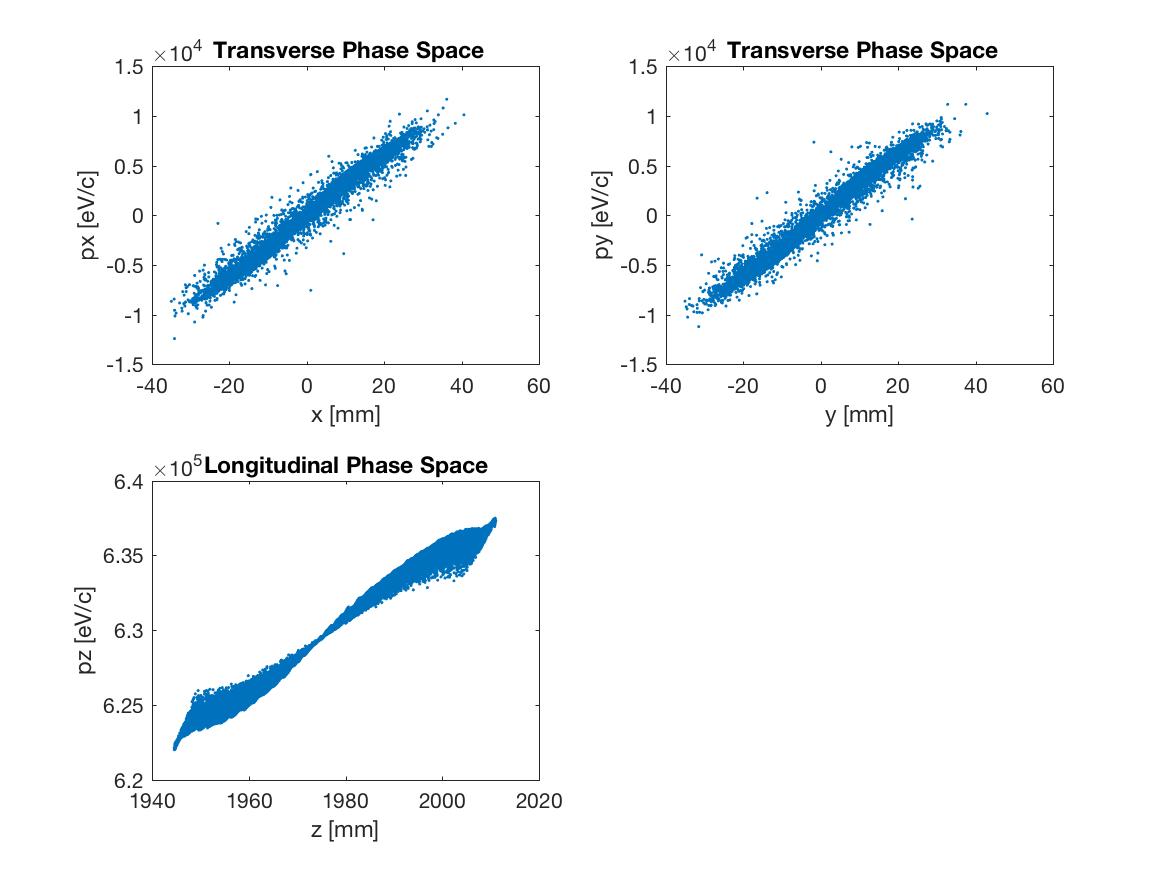 Viewer 2
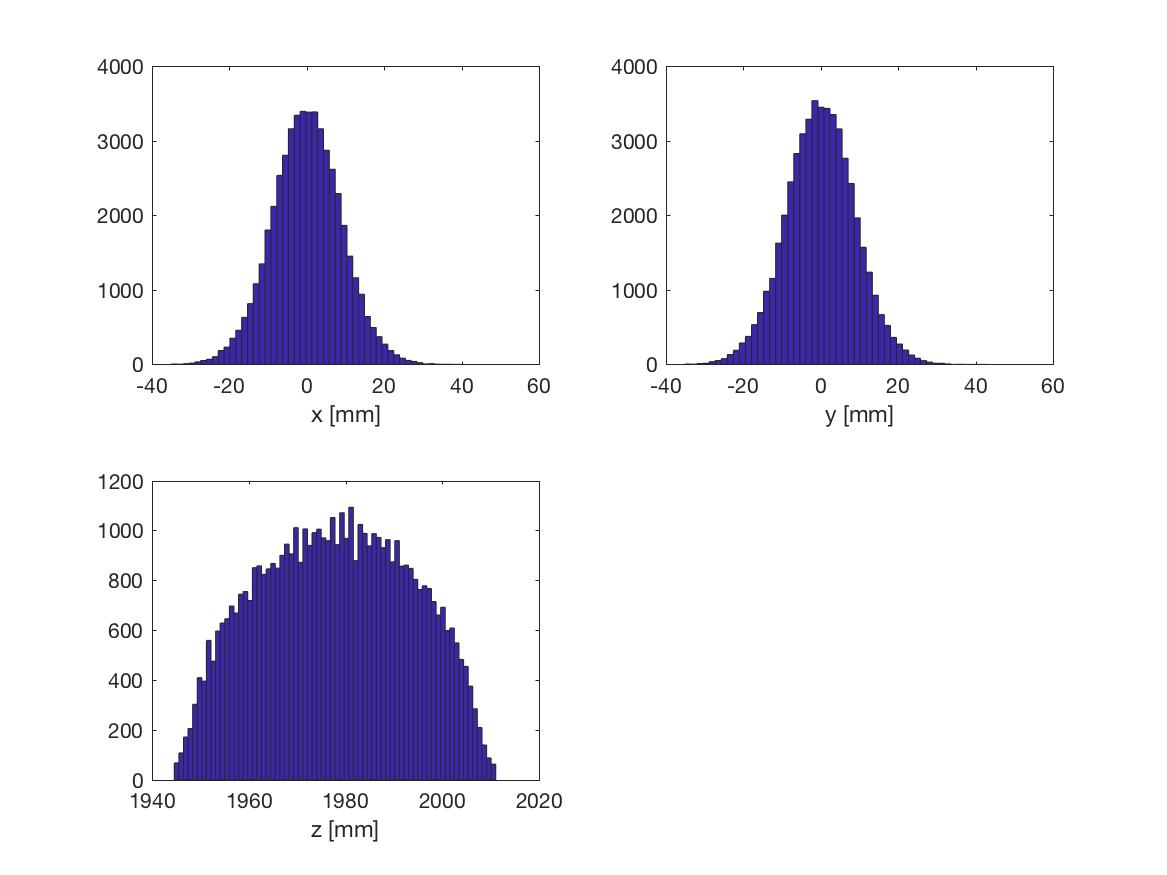 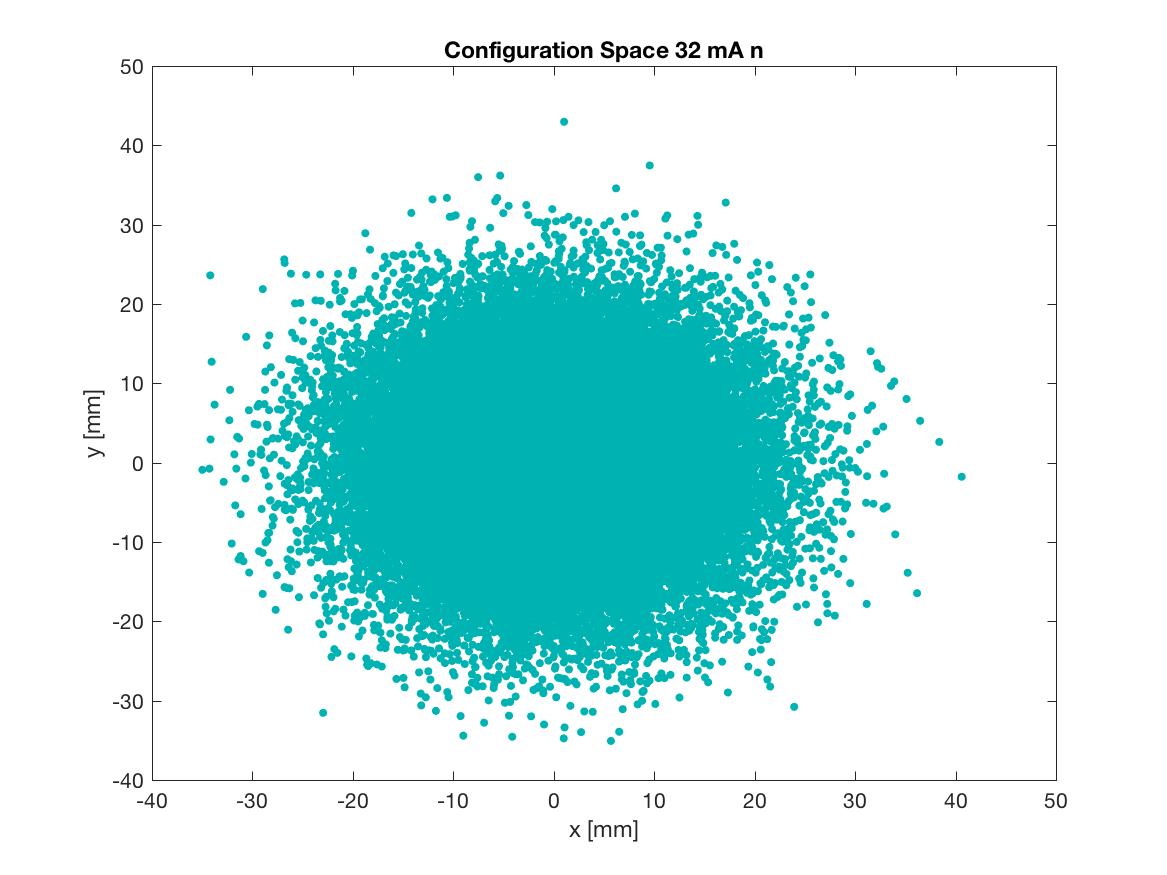 Viewer 3
50000 particles in distribution
-85.00 pC total charge
Position 3.76
3.01001e-01 MeV, beta*gamma 1.2, beta 0.7772
3.32532e+00 keV sig energy spread
43.98180 ps, sig time at cathode 
sigx  = 18.1620 mm,	sigy  = 18.1672 mm
sigxp = 5.4822 mrad,	sigyp = 5.4836 mrad
sigz  = 20.0151 mmnEnz  = 8.9197 keV mm = 38.2579 keV ps
Enxps = 11.2724 um,	Enyps = 11.3256 um
Enxtr = 11.2502 um,	Enytr = 11.3056 um
Exge = 9.1280 um,	Eyge = 9.1710 um
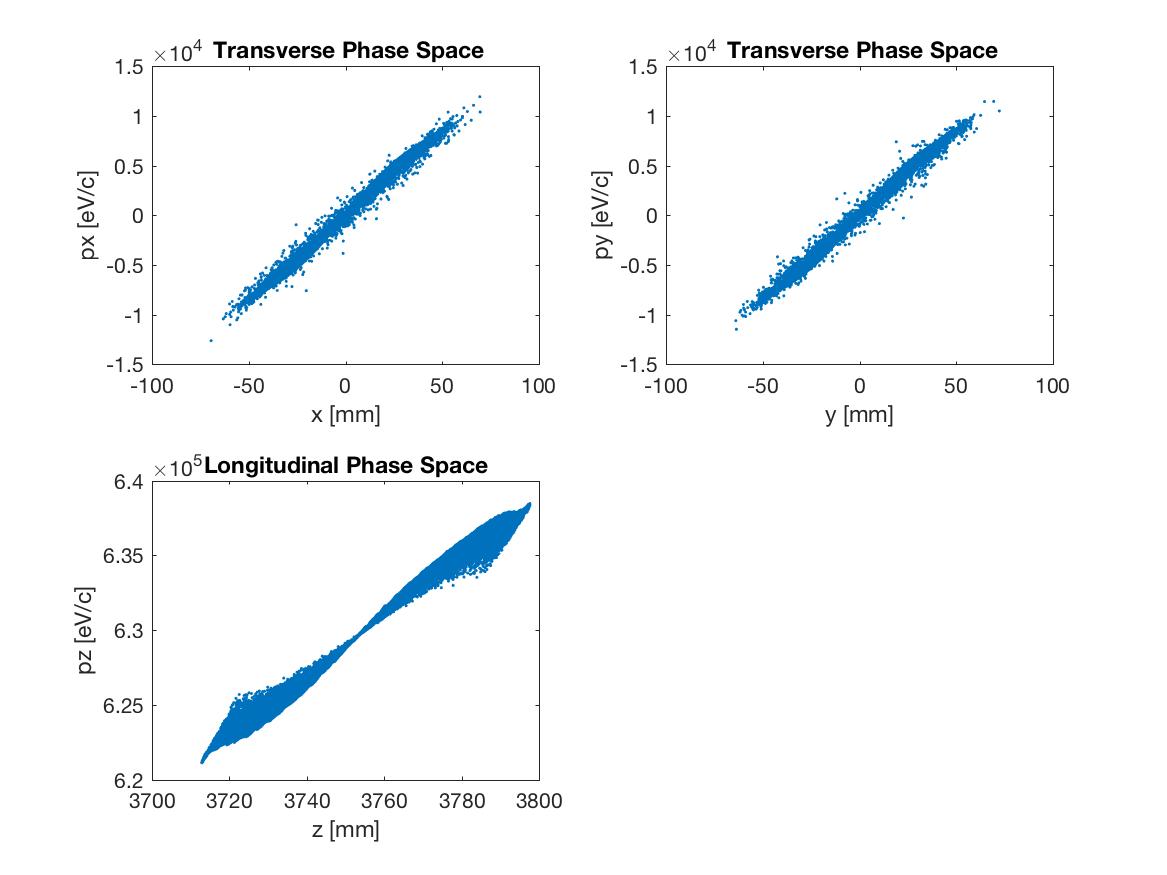 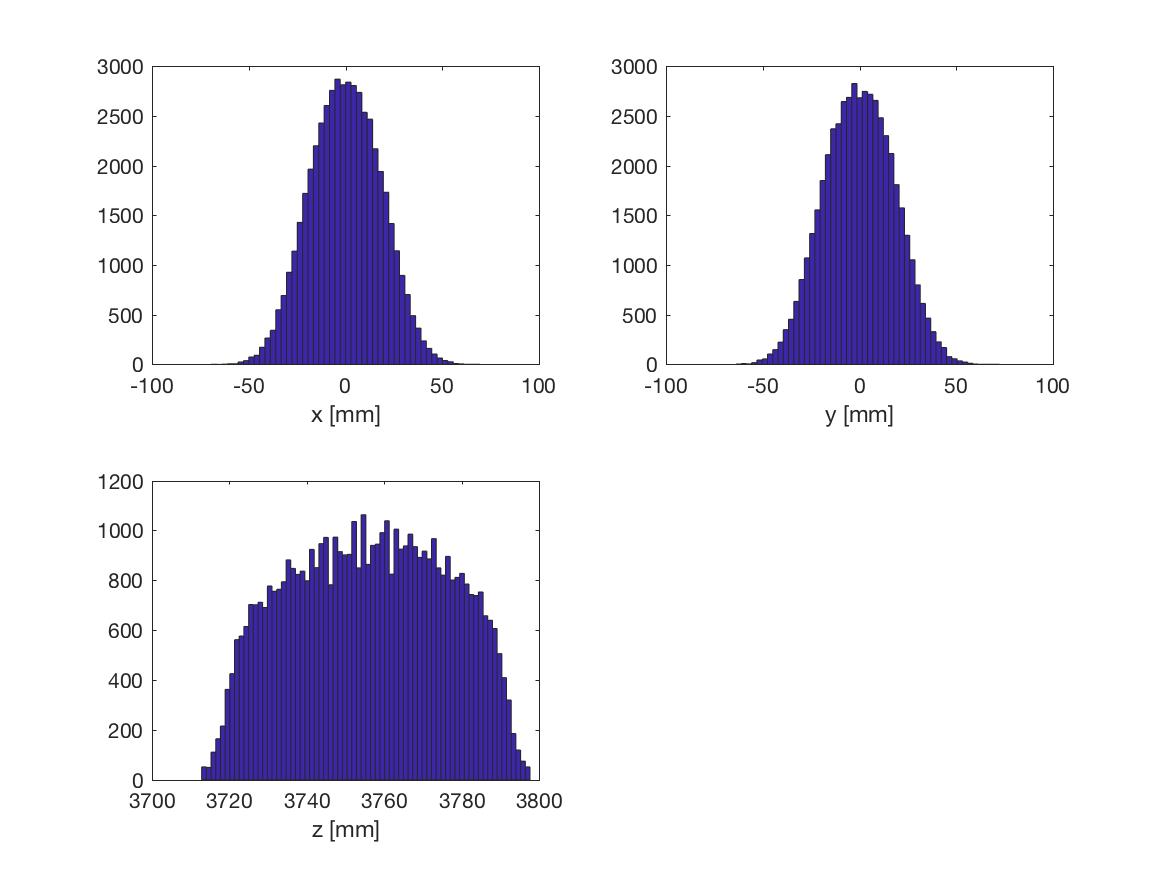 Viewer 3
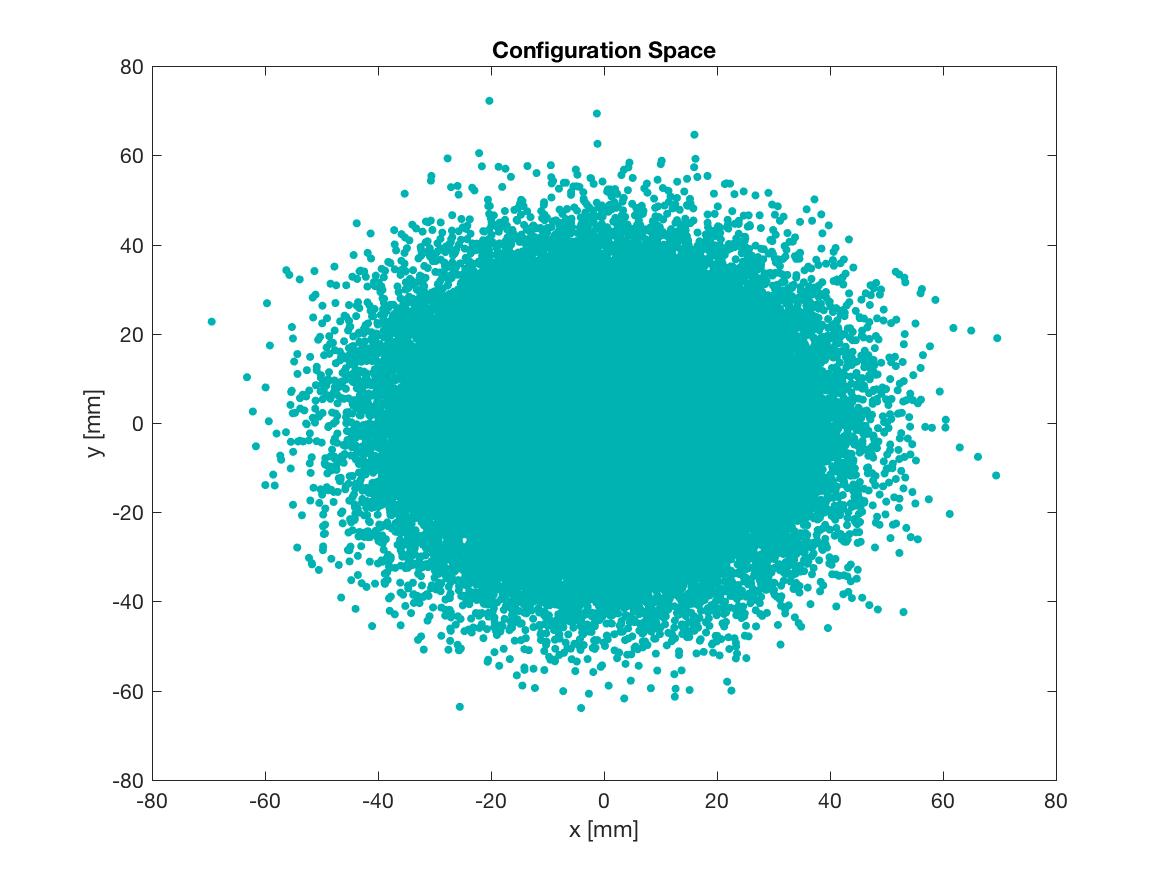